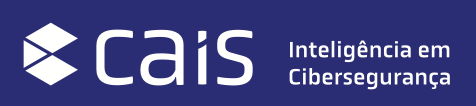 SOC-RNP
Un Enfoque Holístico
SOC Team
Joao Guimaraes (joao.guimaraes@terceiro.rnp.br)
Contexto
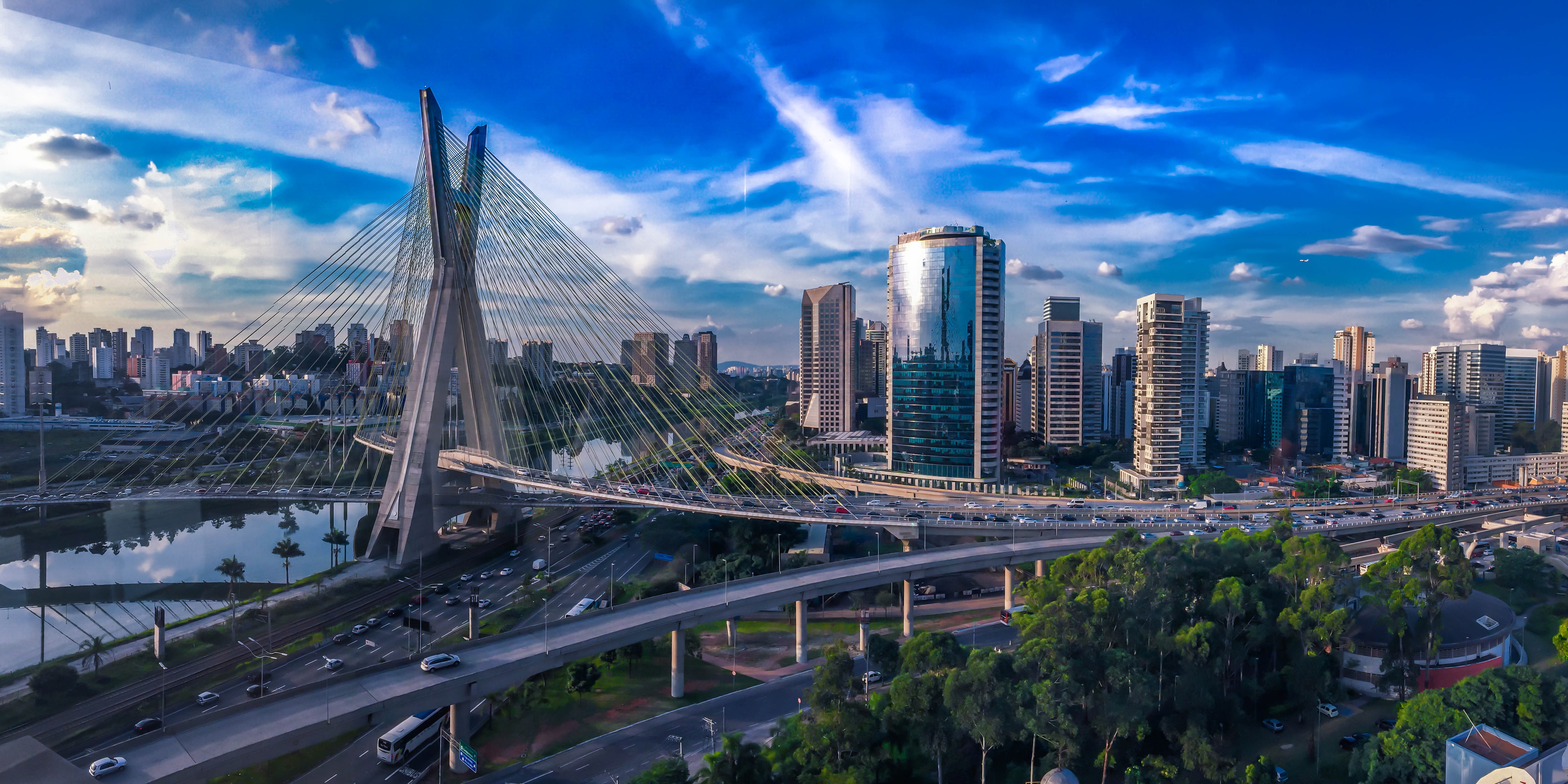 Falta de profissionales en ciberseguridad
RNP
CAIS es pioneira en 
Cybersecurity en Brasil
Las instituiciones de educacíon, investigacíon e innovacion son una de las más atacadas.
La RNP contribuye a mejorar el nível de madurez en ciberseguridad em todo el ecossistema de C&T.
El ecossistema de C&T cuenta con más de 800 instituiciones.
SOC es un elemento clave para escalar y evolucionar el nivel de ciberseguridad en el ecosistema de C&T y fortalecer la cultura de seguridad.
Es Importante
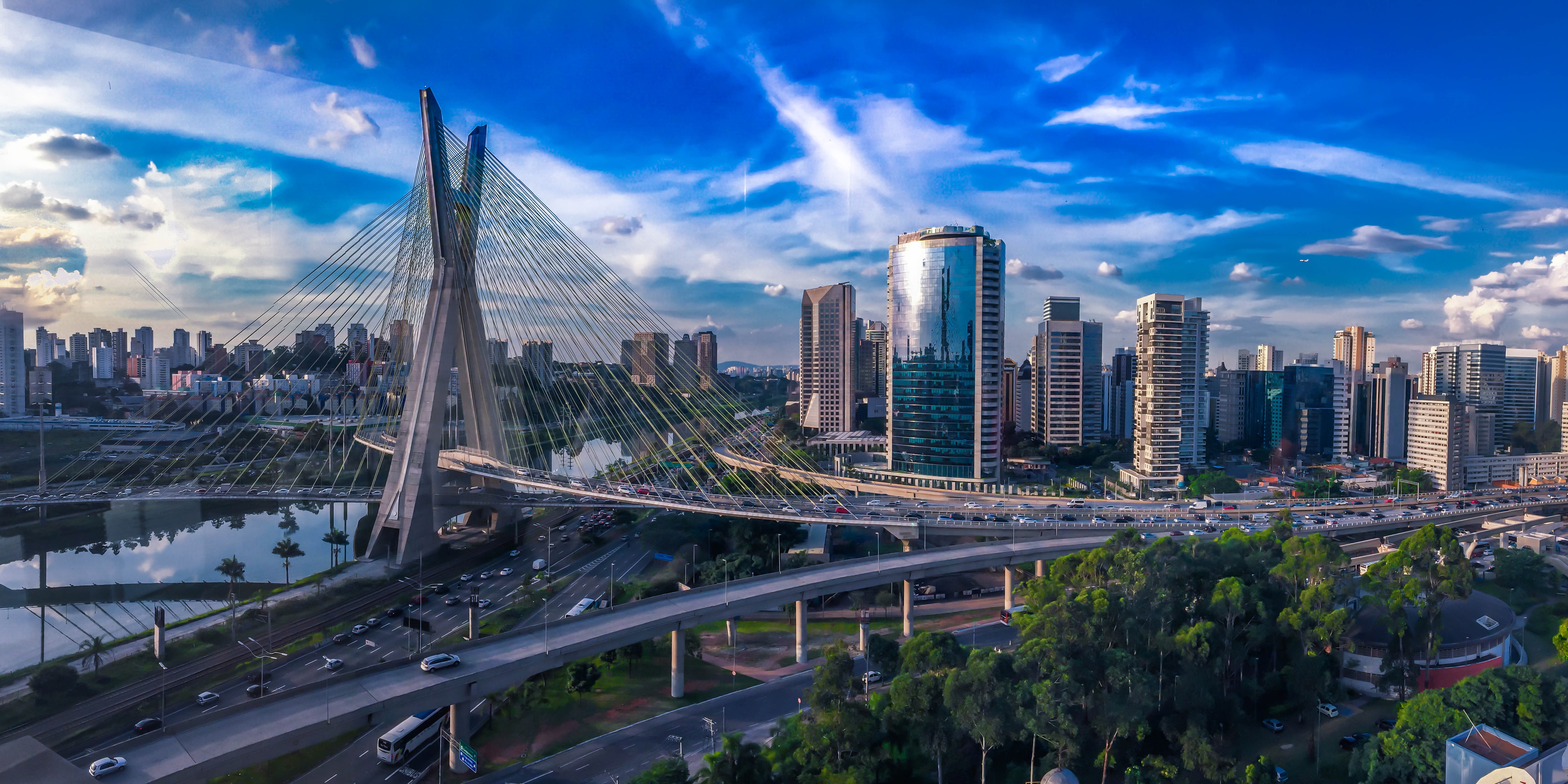 El SOC es um elemento clave para escalar y evolucionar el nivel de ciberseguridad en el ecosistema de C&T y fortalecer la cultura e seguridad.
Un enfoque holístico
DETECCIÓN Y RESPUESTA AVANZADA
VISIBILIDAD DE SEGURIDAD
OPERACION DE SEGURIDAD
INTELIGENCIA EN CIBERSEGURIDAD
PREVENCIÓN
BRASÍLIA
DETECCIÓN
AVALIACIÓN
DISTRIBUIDO
RESPUESTA
Detección
Registro
Analise
Triagem
Notificación
Operación
NIVELES 1, 2 Y 3
PLAYBOOKS
INTEGRACIONES
WORKFLOWS
INTEGRACIONES
COBERTURA
Visión conceptual del SOC-RNP
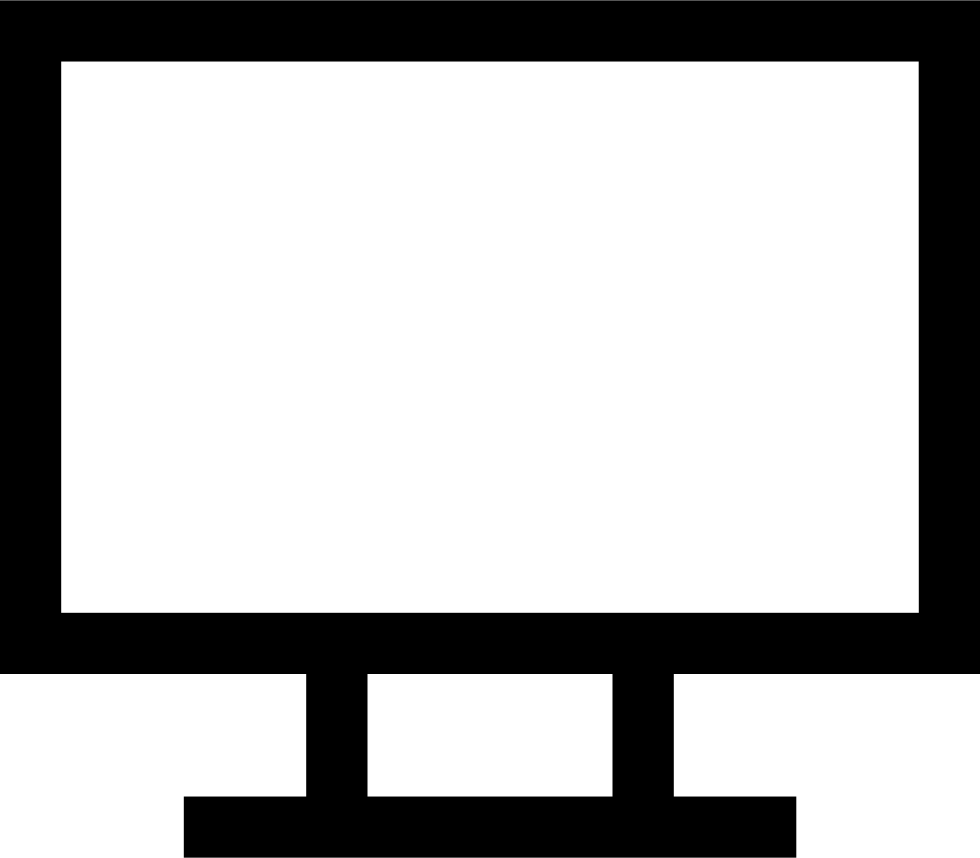 Puntos de presencia
Planes de trabajo más asertivos
Interno
RNP Interno
Instituciones
Soluciones
Clientes
Serviços
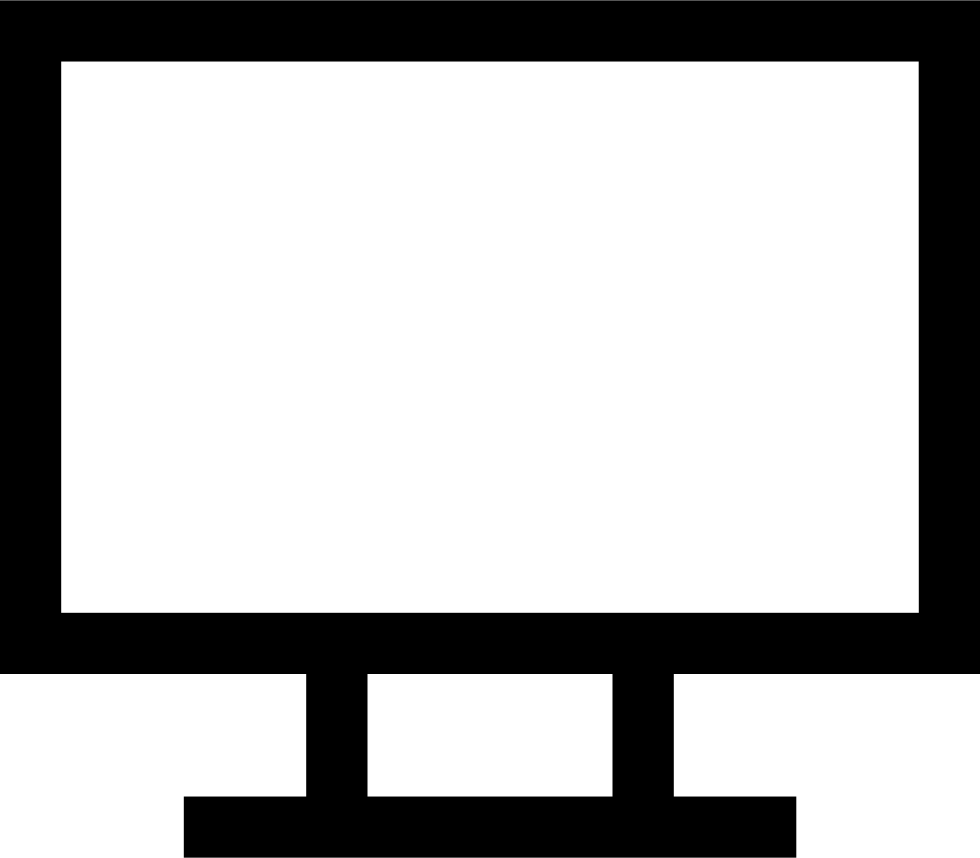 +Protección, indicadores de seguridade y nivel de riesgo.
Interno
Datos de Seguridad
SOC
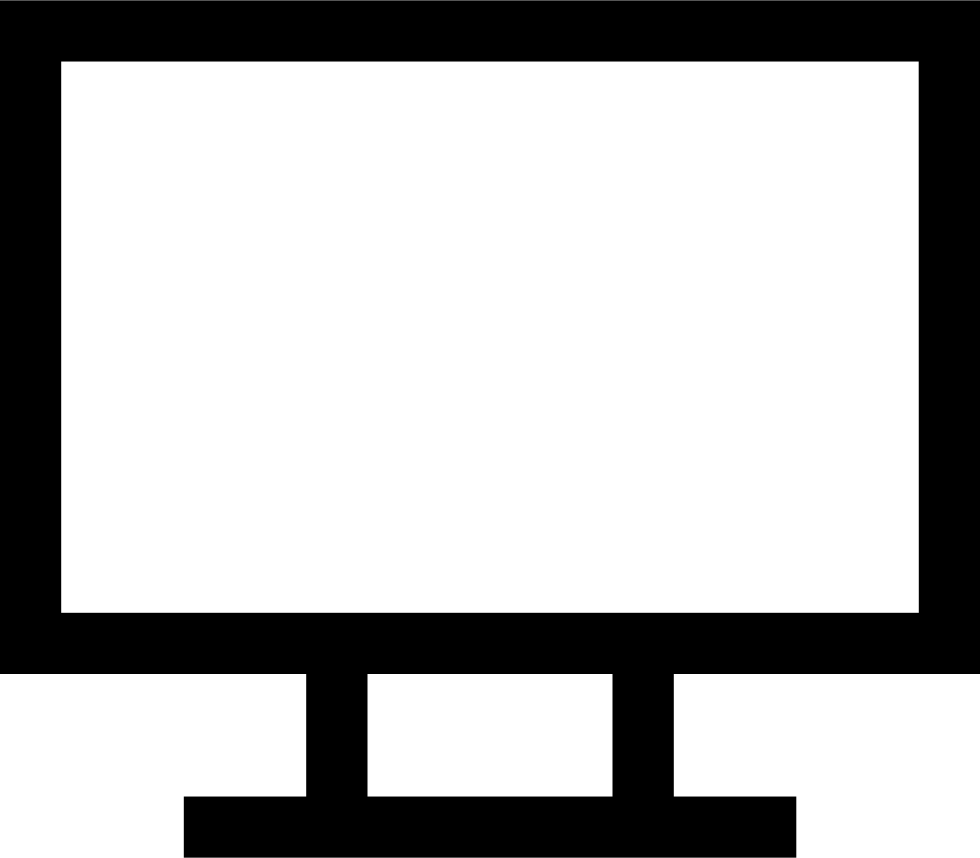 Institucion
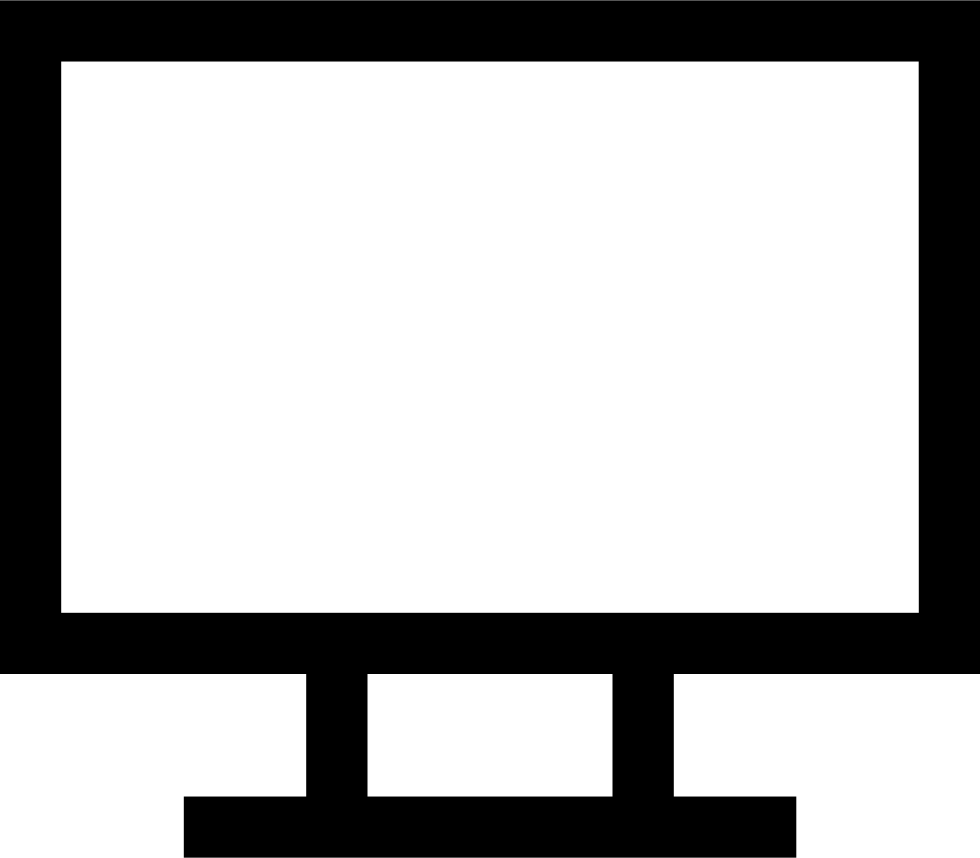 Seguimiento en tiempo real, indicadores y evolucíon histórica.
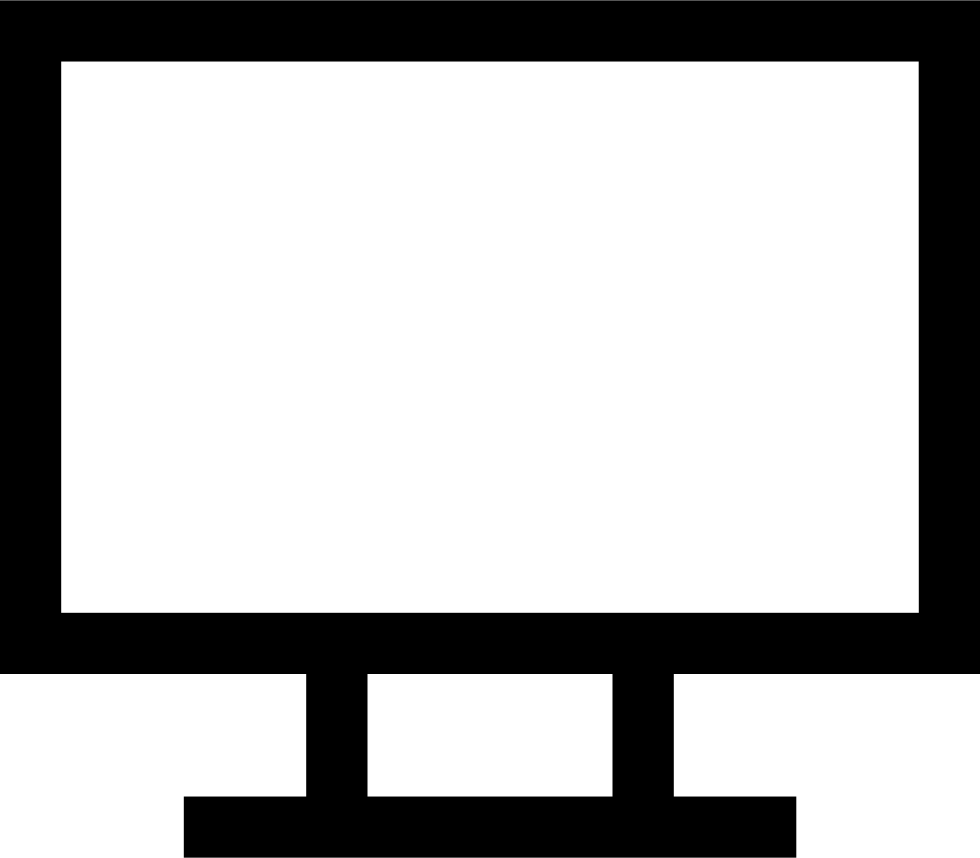 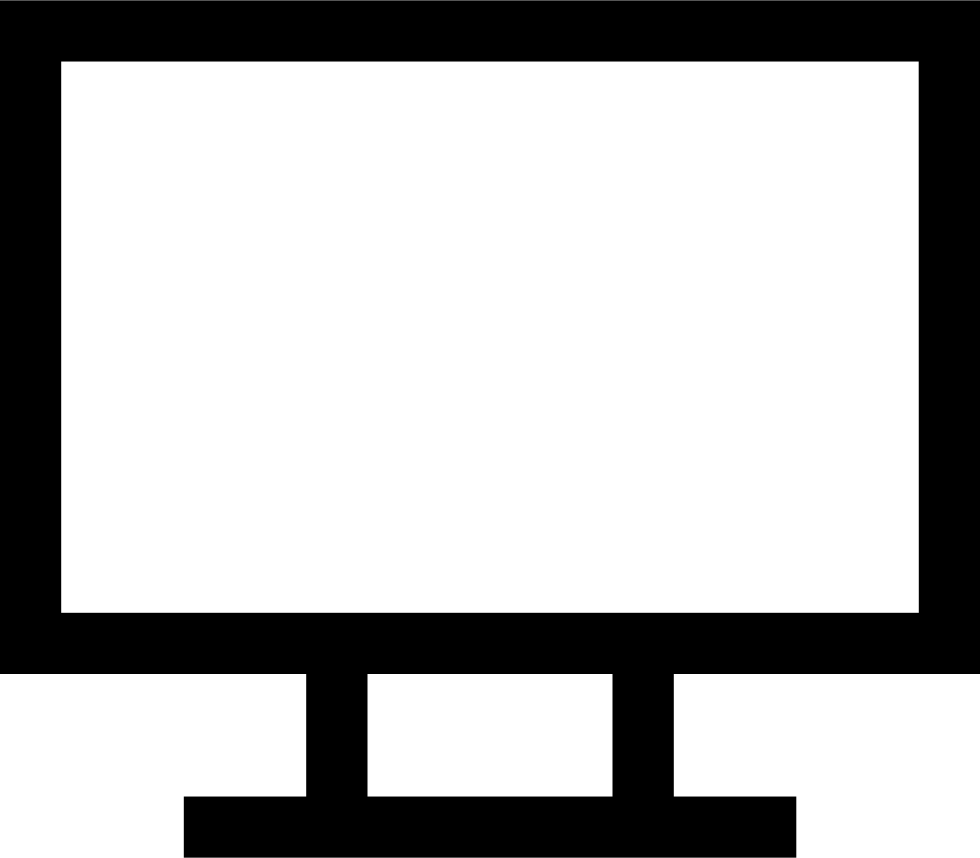 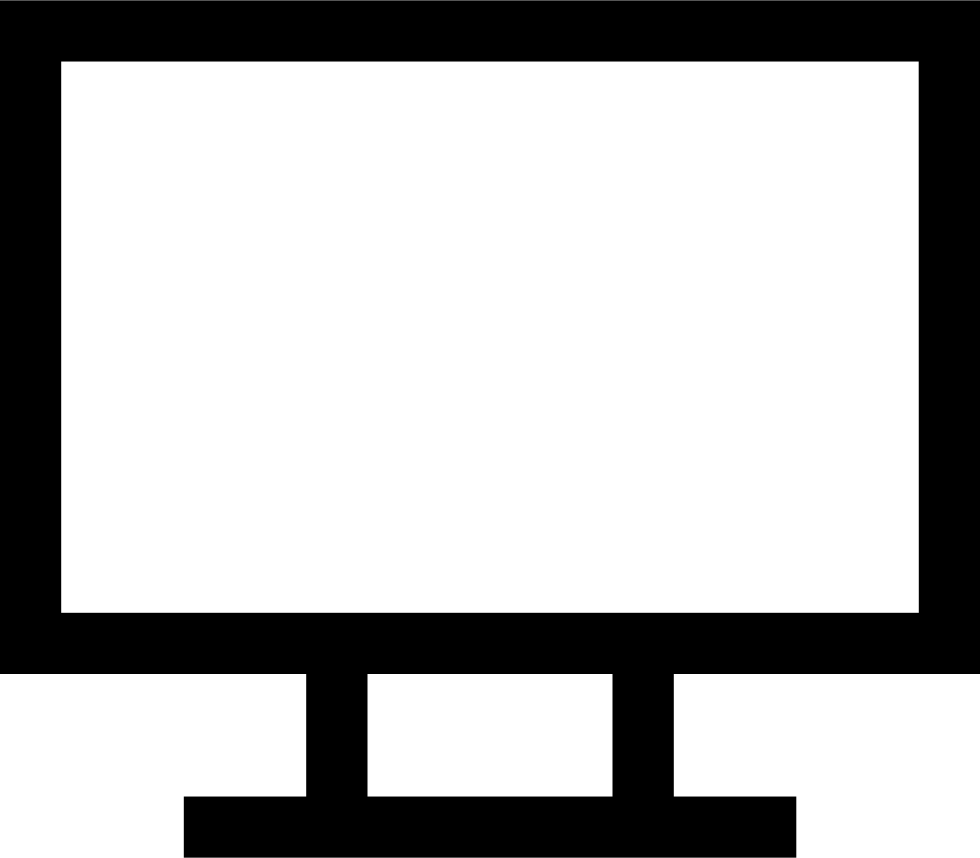 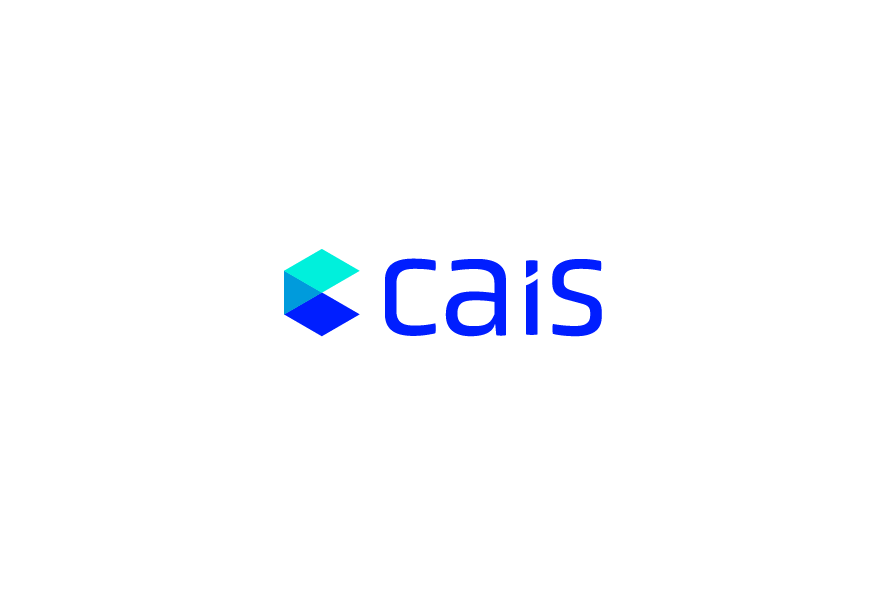 Seguimiento em timpo real, mayor capacidad operativa
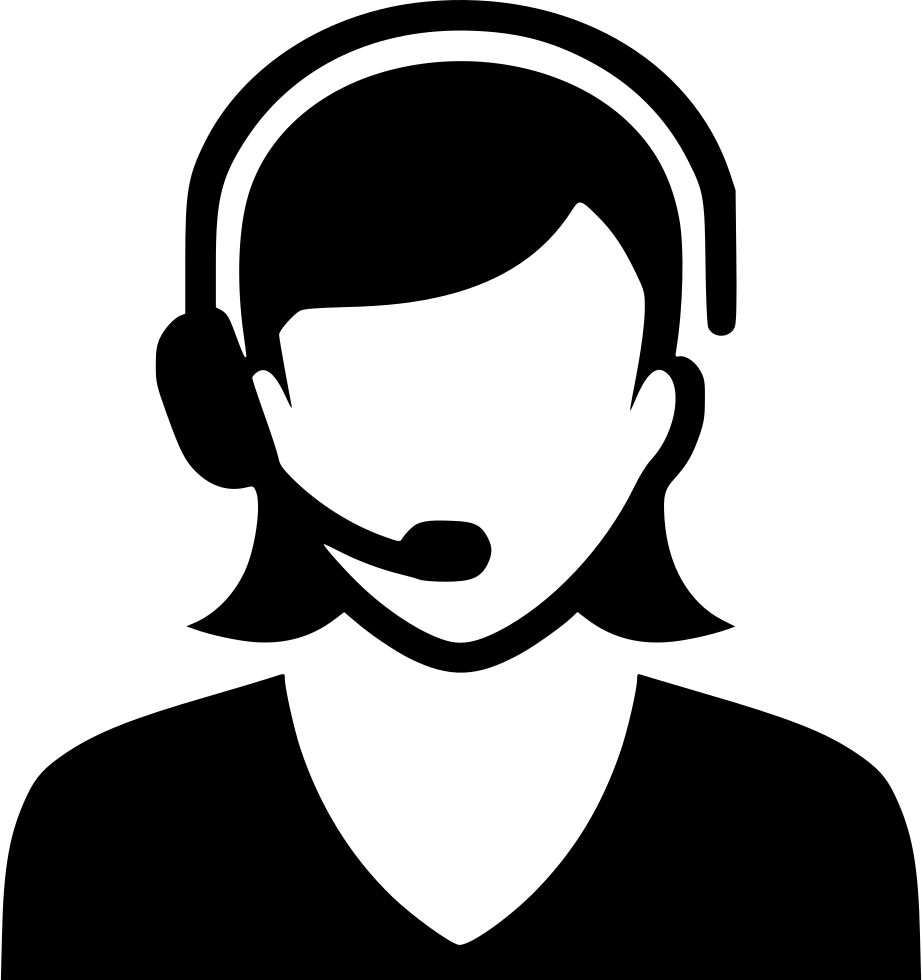 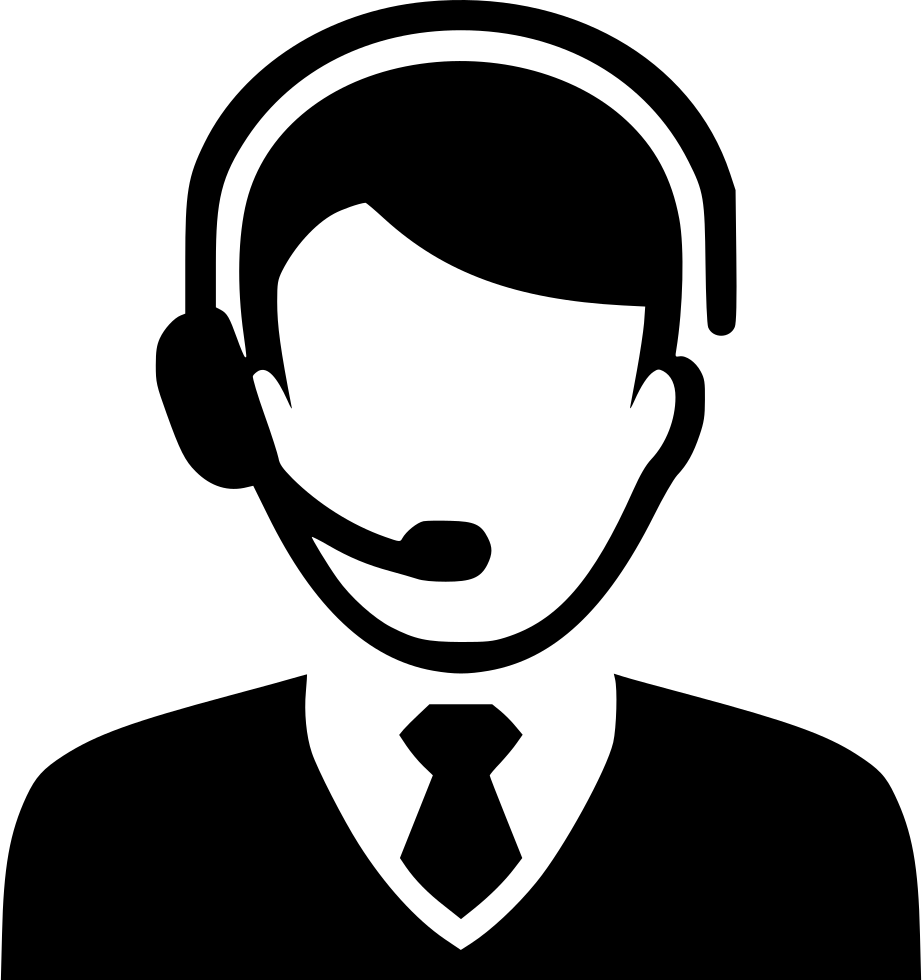 Brasília-DF
Indicadores de Información y Seguridad
Dirección Ejecutiva / Ministerios
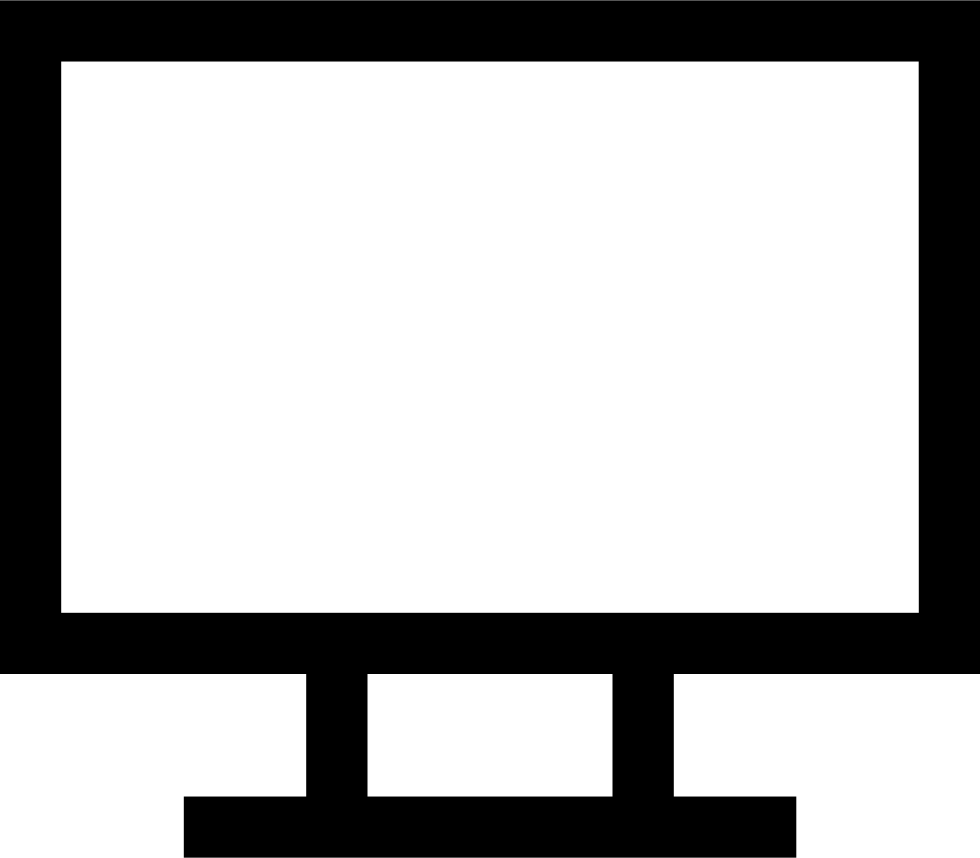 Indicadores, niveles de riesgo y evolución histórica.
Dirección Ejecutiva / Ministerios
Interno
Institucion
Interno
PoPs
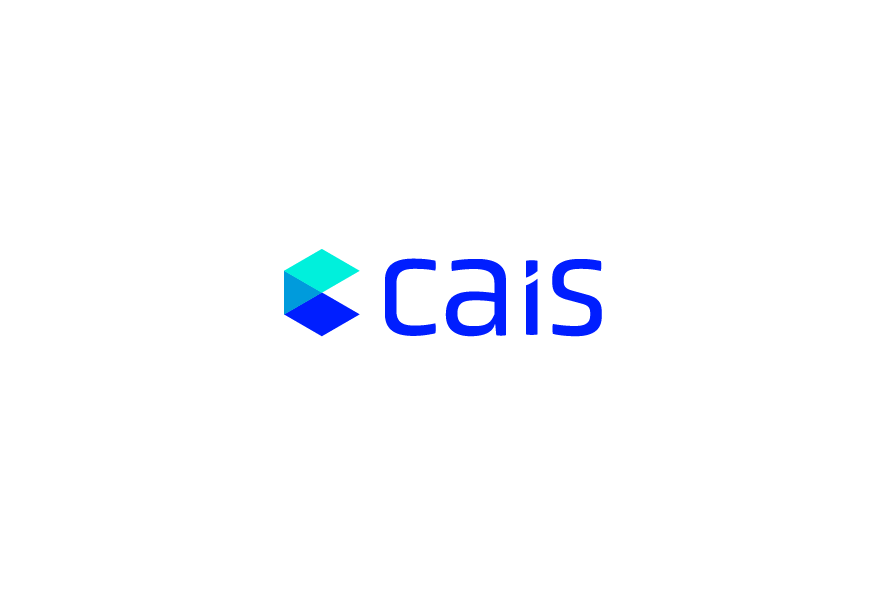 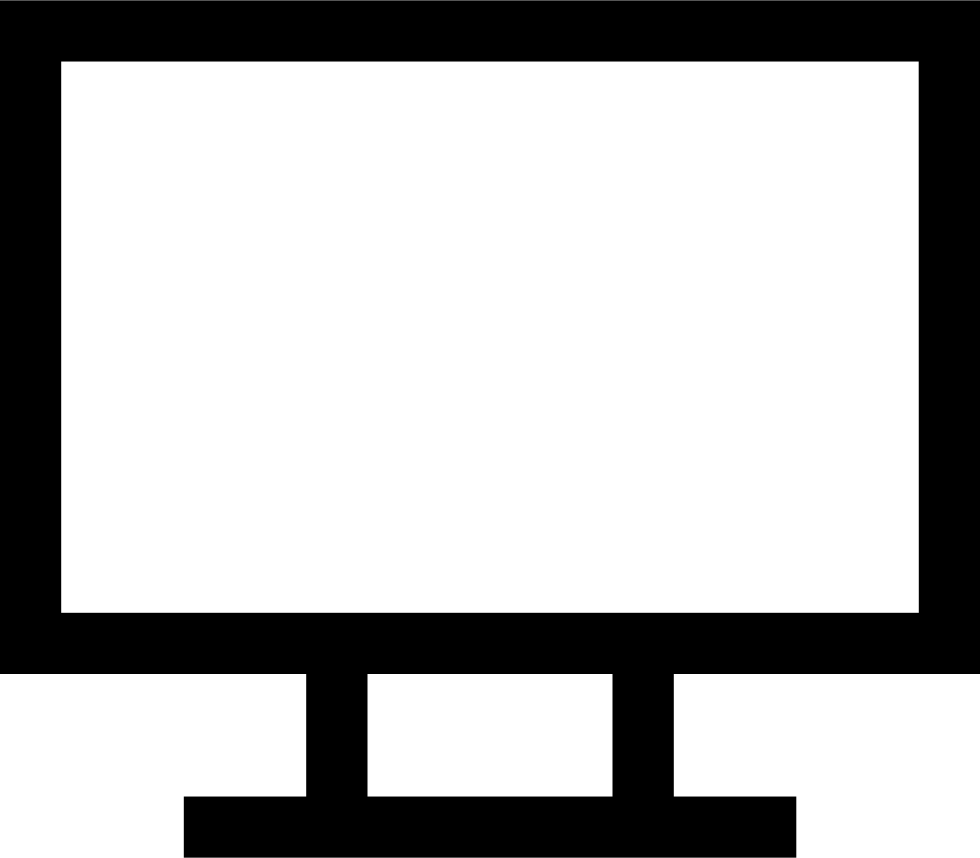 Seguimiento en tempo real, indicadores y evolución histórica.
PoPs
Plan de institución – Fase 1
RNP Brasília
4 PoPs (DF, BA, RJ e SP)
10 Instituciones 
12 servicios avanzados
1 plataforma de soluciones
Sistema RNP
Fase 1
Instituciones
Servicios
SOC
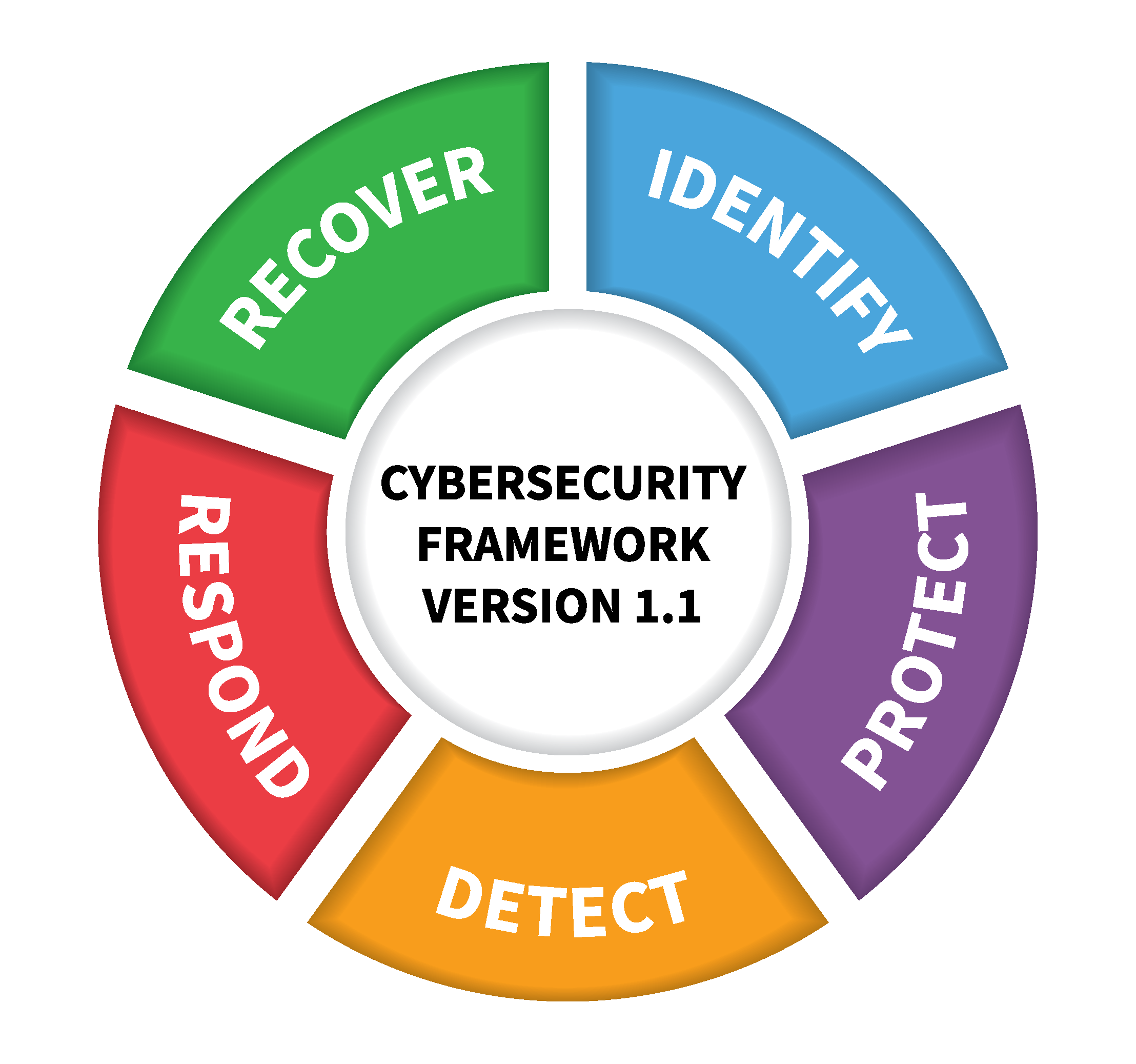 RNP
POPs
Soluciones
SOC
SOC
Clientes
SOC
SOC-RNP
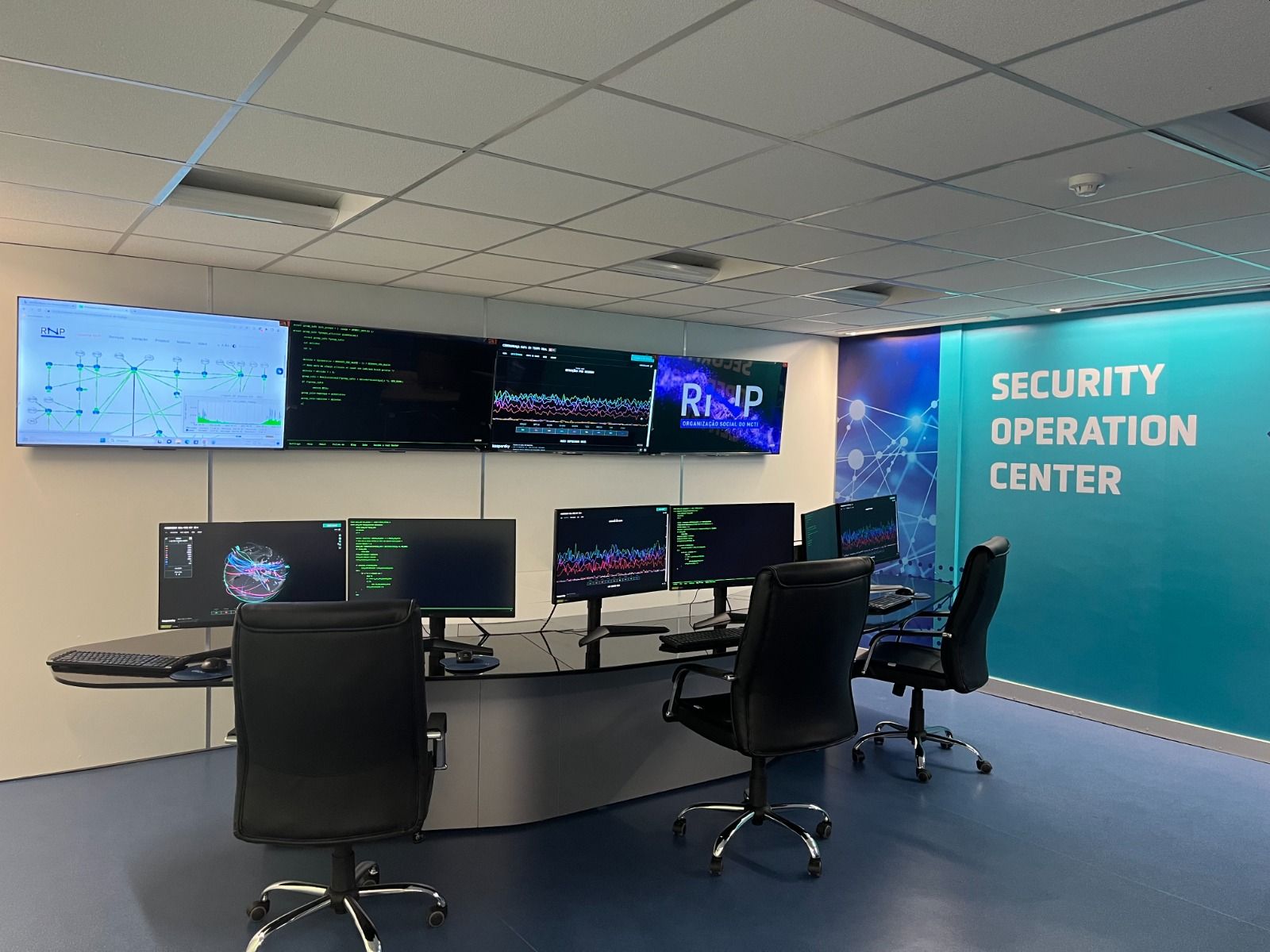 Lanzamiento SOC-RNP
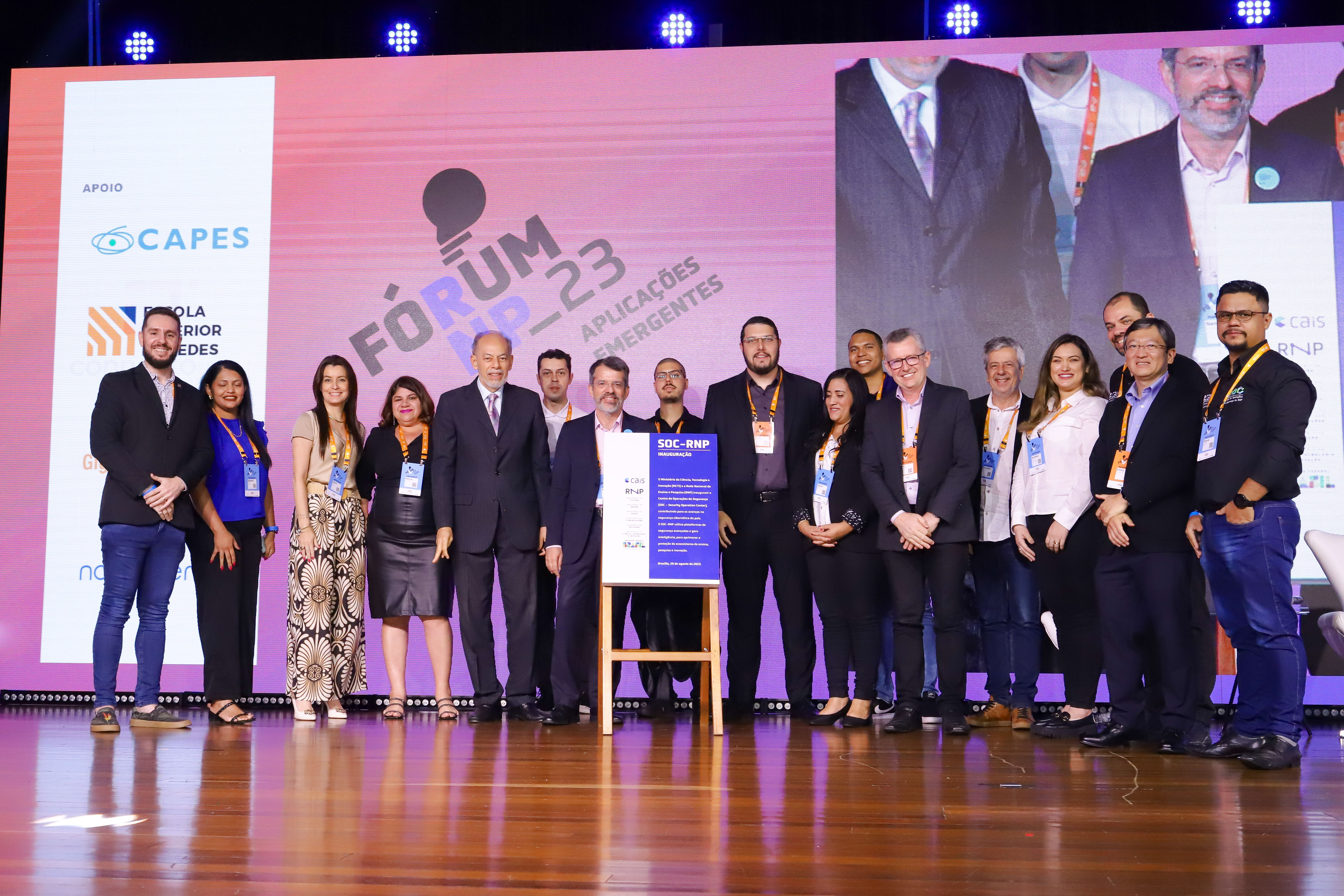 Agosto 29, 2023
Ministro de Educación
Equipo SOC-RNP
Ministerio de Ciencia, Tecnología e Innovacion
Ejecutivos RNP
Representantes de la Comunidad
Composición tecnológica
Cloud security
WAF
Workflows, procesos, playbooks, plan
Métricas e indicadores
Planes (identificación, protección, detección, respuesta, recuperación)
Integraciones
Actualizaciones tecnológicas
Mejora continua
PREVENCIÓN
DETECCIÓN
IDS
Security rating
EVALUACIÓN
CYBERSECURITY PLATFORMS
RESPONDER
Anti-DDoS
Gestión de Vulnerabilidade
Etapa  1
Etapa 2
Etapa 3
SIEM
xDR
Gestión de Incidentes de Seguridad
SOC-RNP: Clases de servicio
Threat Hunting
Threat Intelligence
Campañas de ciberseguridad
Desde el exterior/Backbone				hacia el 					interior/interno
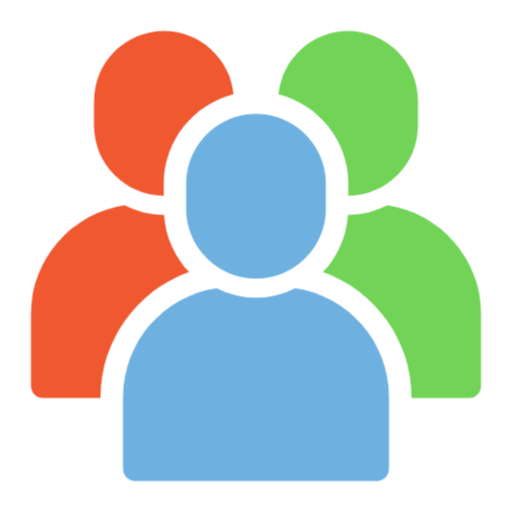 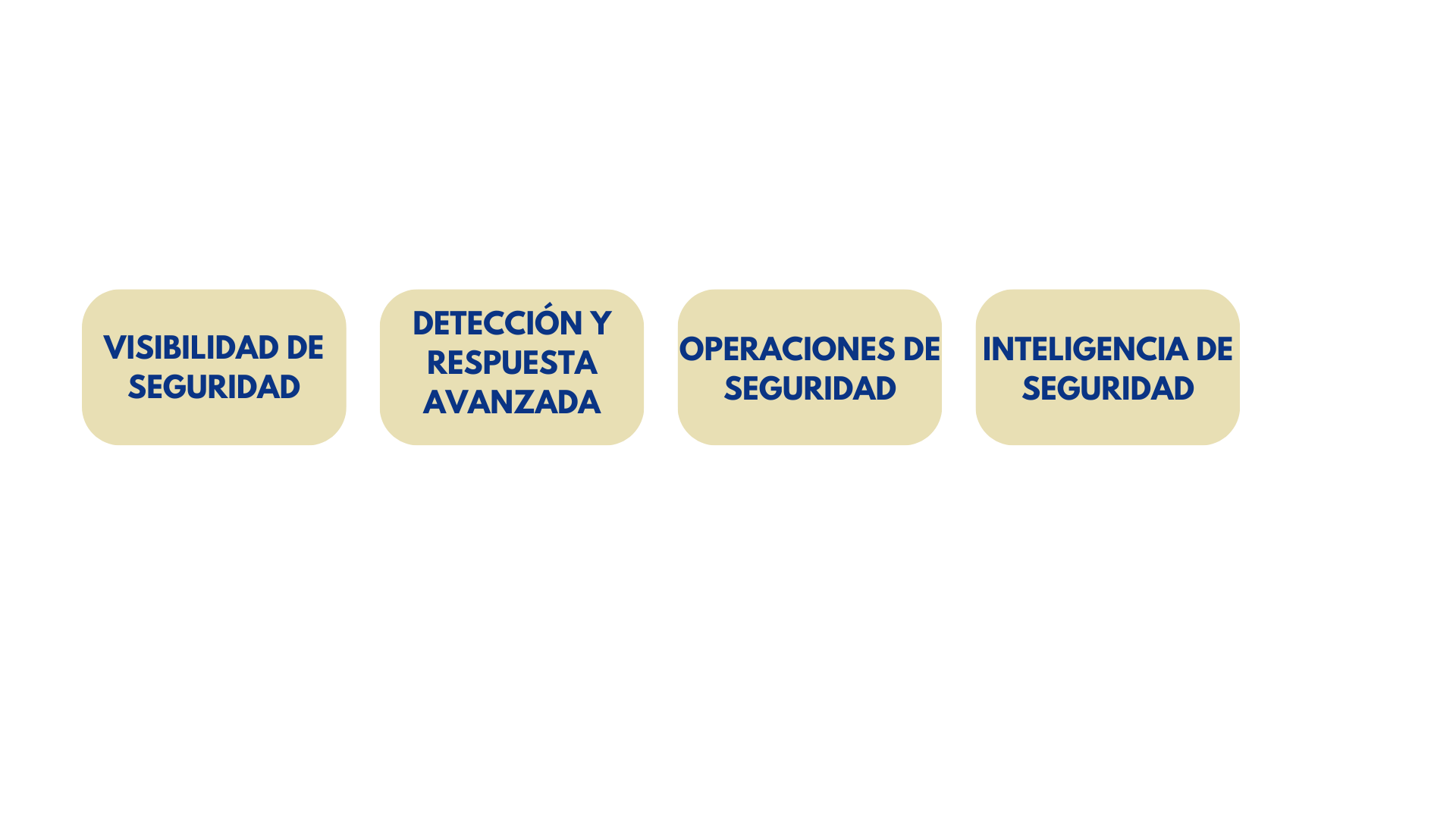 Flujo General SOC-RNP – Ciberseguridad
Cliente
Interacciones
Reports
Área Interna
PLATAFORMAS DE CIBERSEGURIDAD
Área Interna
SOC
NOC
CAIS:CSIRT
POP
CAIS:Núcleos
Área Interna
Área Interna
Área Interna
Área Interna
DG
POP
CAIS:Red Team, Consc, etc.
Área Interna
Eventos de seguridad
N1
Notificaciones
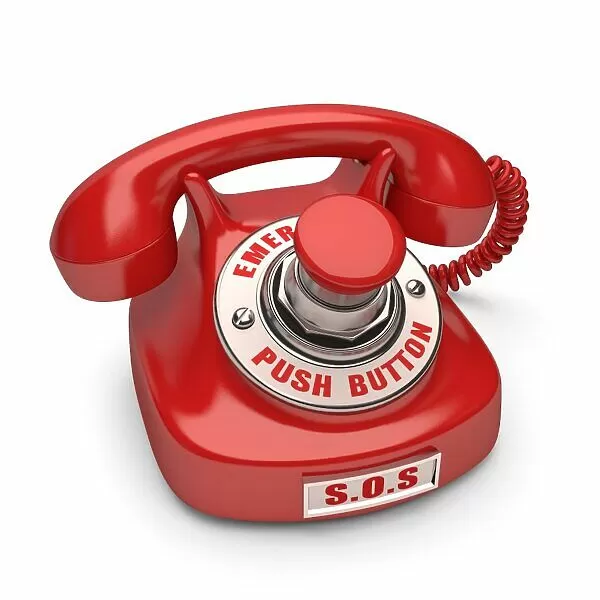 Chamado
N1
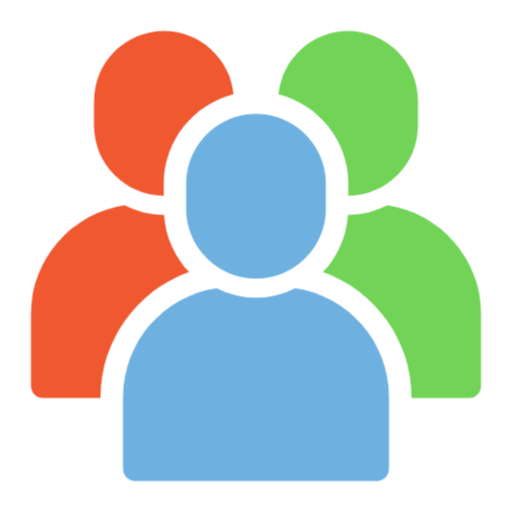 Chamado
Chamado
Resolución
Tendências
Notificaciones
Resolución
Resolución
Demandas
Necesidades
Oportunidades
Cliente
N2
N2
N2
N2
N2
Notificaciones
Interacciones
Interações
DETECCIÓN Y ANÁLISIS DE EVENTOS CIBERNÉTICOS
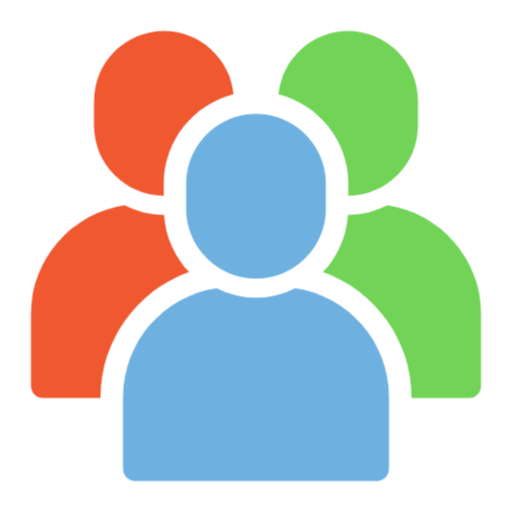 N3
Cliente
GOVERNANZA SOC
Desafíos y benefícios
Mejora el nivel de seguridad
Complejidad del entorno de la RNP
Promueve la visibilidad de la seguridad de la información
Complejidad intrínseca del SOC
Fortalece la cultura de seguridad
Multiplicidad de plataformas de ciberseguridad
Proporciona información de seguridad para la comunidad a nivel técnico y ejecutivo
Definición tecnológica
Refleja la importancia del papel de la ciberseguridad para RNP
Integración tecnológica
Integra y fortalece las acciones de ciberseguridad en curso
Equipo del SOC
Resuelve parte de un gap de seguridad en la RNP
Cobertura de procesos y workflows
Promueve acercamiento con las instituiciones del Sistema RNP
Fortalece la seguridad en todo el ecosistema(Sistema RNP)
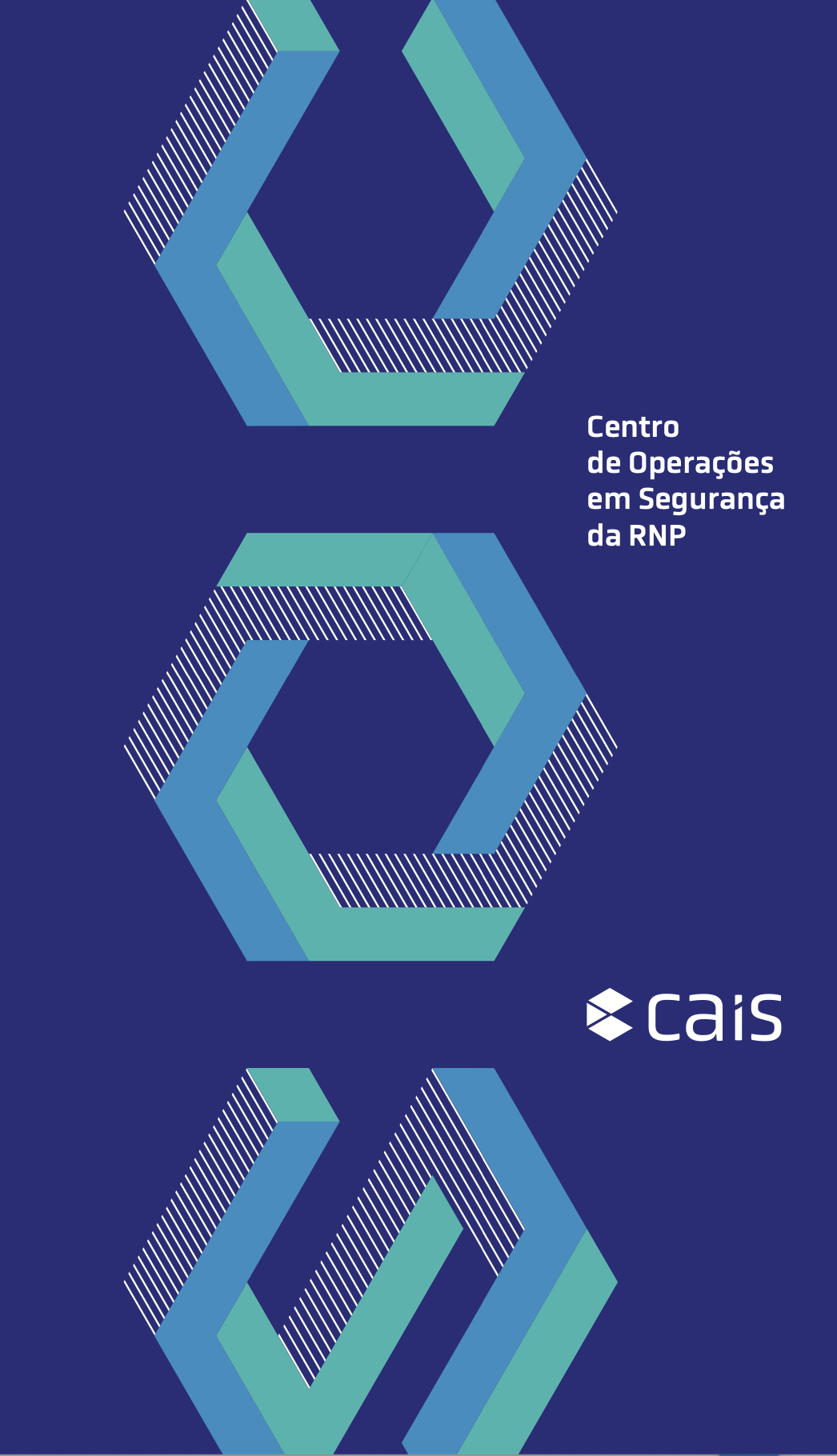 Thanks !!!
SOC Team

Joao Guimaraes (joao.guimaraes@terceiro.rnp.br)